.
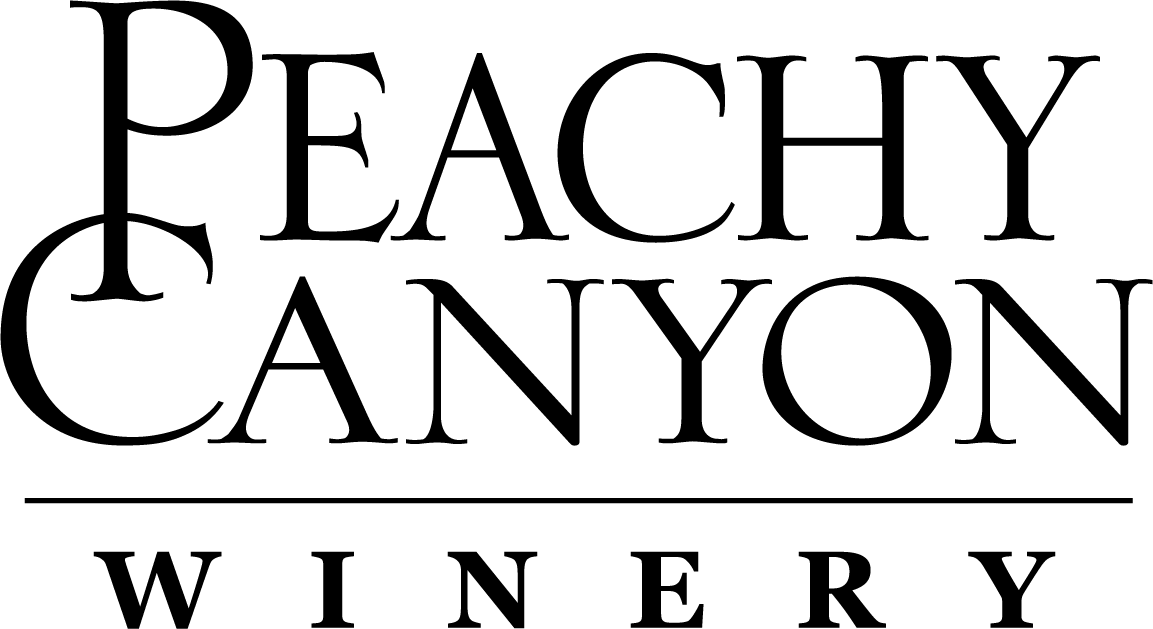 Peachy Canyon Winery is a family-owned and operated winery in Paso Robles, on California’s Central Coast.  Founded by Doug and Nancy Beckett in 1988, and considered one of Paso Robles’ earliest 10 wineries, Peachy Canyon has long been praised as a producer of award-winning California wines that epitomize respect for terroir and dedicated winemaking.  With our exemplary Zinfandels, Peachy Canyon was instrumental in establishing Paso Robles’ reputation as a key California wine region.
Today, Peachy Canyon Winery is managed by 2nd-generation owners, Josh and Jake Beckett, who spent their childhood in the vineyard and winery alongside their parents, Doug and Nancy.  During their decades long career path in the industry, the brothers recognized an opportunity for more unorthodox brands in the market.  In 2004, they took a leave from Peachy Canyon to create their own brand, Chronic Cellars.  Through shrewd marketing and remarkable quality wines, they built Chronic Cellars to 17,000 cases before selling to Winery Exchange in 2014 and subsequently completing the five-year buyout agreement in early 2019.  Promptly thereafter, Josh and Jake returned to Peachy Canyon Winery to relieve their parents of the daily operations and responsibilities of the family business.
Although Peachy Canyon has historically been known as a Zinfandel house, a full 40% of what is planted today is Rhone and Bordeaux variety based.  Josh and Jake recently acquired some new vineyards. The family now cultivates 102 acres planted on Paso’s westside, all within the 3 most coveted sub Ava’s:  Willow Creek, Adelaida and the Templeton Gap.  Future plantings will include Zinfandel, Rhone and Bordeaux varieties as the brothers are interested in continuing to develop their production of Estate wines and blends.  Beginning with the 2019 vintage, Peachy Canyon will use fruit exclusively from its 102 acres of family-owned, estate vineyards in Paso Robles.
Vinification:  For the first time in years Westside is primarily an estate wine. Made from a combination of excess wines from vineyard designate programs and from the tart, dark Dupratt Zinfandel grown on about 60% of the Old Schoolhouse Vineyard, we feel that this wine over delivers. This delightful wine was put together in late April of 2021. It stayed in tank for about a month through minor tweaks and filtration prior to bottling on May 24. The bulk of this wine spent close to 18 months in barrel and is an impressive testament to what our five vineyards across the west side of Paso Robles are capable of in great years.Tasting Notes:  Aromas of mixed berry pie, graham crackers and vanilla, give way to flavors of red currants, strawberries and pomegranates. This delicious wine has medium tannins and a long, silky finish. Enjoy it with brisket, roast chicken and tomato based pastas.Appellation:  100% Paso Robles
Varietal composition:  96% Zinfandel, 4% Petite Sirah
Alcohol:  14.5%
TA:   7.5 g/L
pH:  3.36
Harvest Date:  8/30/2019 - 10/19/2019
Case Production:  1,540
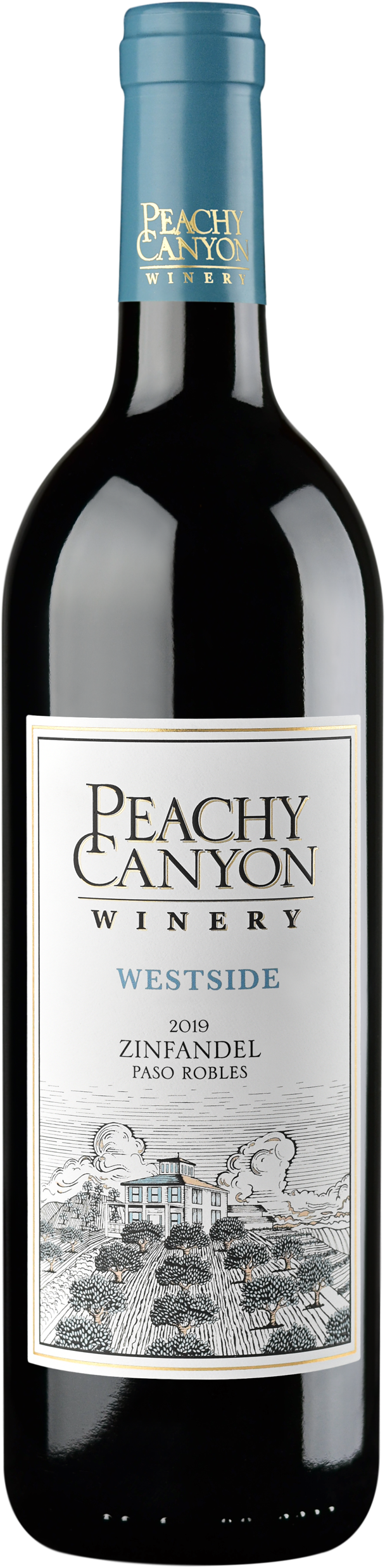 2019 Westside Zinfandel
SRP of $19.50
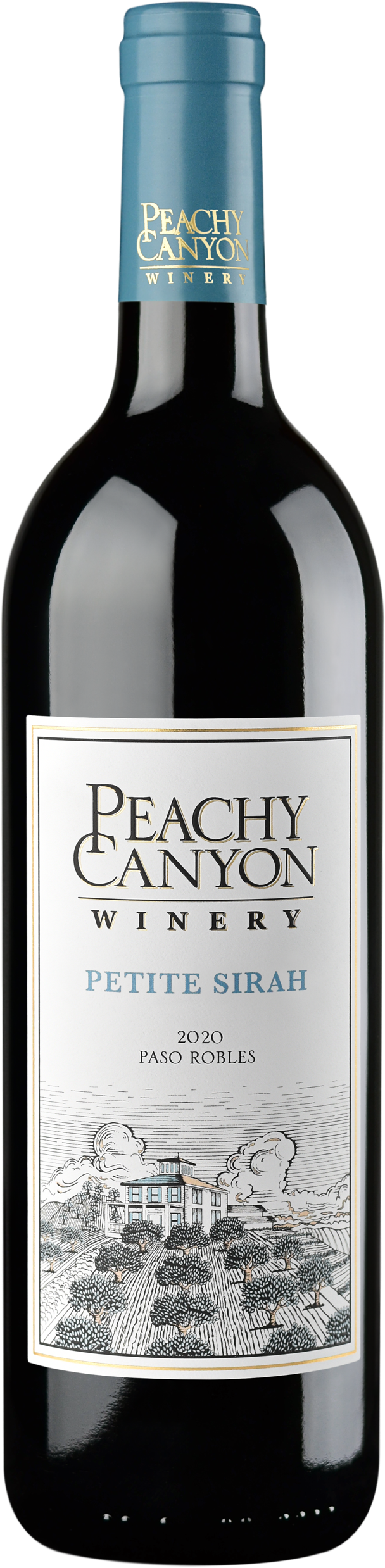 Vinification:  	A little more than half of the grapes that make up this wine were grown by Peachy Canyon at our Snow and Mustard Creek Estate Vineyards. The remaining portions were sourced from a premium dry-farmed site in the Paso Robles Adelaida District. The resulting wine is extremely concentrated and exhibits immense structure. All the fruit for this wine was carefully sorted prior to being fermented in several small lots. After gentle pressing, each individual lot was aged separately in a combination of neutral French, American and Hungarian oak barrels and puncheons. The final blend that made it to the bottle was first assembled after roughly 13 months of age, in December of 2021. This wine was returned to new Hungarian oak puncheons and neutral French and American oak barrels where it was allowed to coalesce until it was bottled in May of 2022.
Tasting Notes:  	This 100% Petite Sirah has an inky. dark purple hue. The nose sets the stage with aromas of black fruits, fresh herbs and sweet toasted oak. The palate is loaded with blackberries and luxardo cherries and gives way to a long, supple finish.
Appellation:  	100% Paso Robles
Varietal composition:  	100% Petite Sirah
Cases Produced:	340
			
pH:	3.53		Alcohol:	15.5 %	
Harvest Date:	8/24/20 - 9/15/20		TA:	6.9 g/L
2020 Classic Petite Sirah


SRP of $19.50
2019 Cirque Du Vin


SRP of $19.50
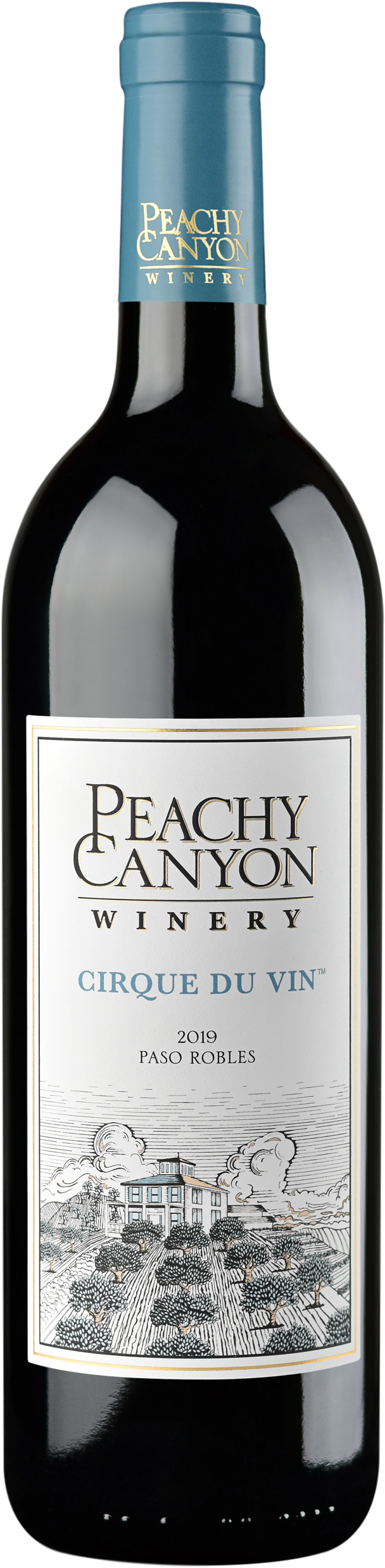 2019 Cirque du VinVinification:	Grapes for this Bordeaux-style blend were grown or sourced 	by Peachy Canyon Winery throughout the 2019 vintage from 	an array of vineyards across the west side of Paso Robles. 	After careful destemming, all of the various lots of grapes 	were fermented to dryness and allowed to go through 	malolactic fermentation in a selection of new and used 	French, American and Hungarian Oak barrels and puncheons. 	The final blend for Cirque Du Vin was assembled in tank in 	May of 2021 and was filtered just prior to bottling at the end 	of May 2021.Tasting Notes:	This Bordeaux blend is redolent of bright red fruits and 	rosehips. It fills your mouth with flavors of black cherries 	and black currants, tarragon and cedar. Enjoy it with 	braised 	and grilled meats, cheese and charcuterie.Appellation: 	100% Paso RoblesVarietal composition:   44% Cabernet Sauvignon, 24% Petit Verdot, 19% Malbec, 	          13% Cabernet FrancAlcohol: 	13.2%pH: 	3.41TA:	6.3 g/LHarvest Date:      9/23/2019 - 10/24/2019Case Production:  575
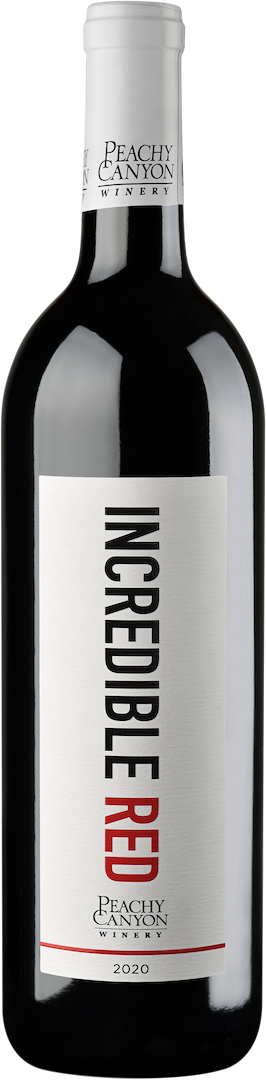 Vinification: 	All the grapes in the 2020 Incredible Red were destemmed and fermented in stainless 	steel tanks and macro bins. Following primary fermentation, the wine was allowed to 	settle for a few days prior to being barreled down in a mix of French, Hungarian and 	American oak barrels, where it underwent malolactic fermentation. In the winter of 	2021, the lots were blended and returned to barrel for a few more months of aging, prior 	to being bottled in the spring of 2022. This vintage is 100% Paso Robles fruit and 80% 	estate grown.
Tasting Notes:	Dark ruby in color this Zinfandel blend has alluring aromas of plum, rhubarb and pie 	crust. The palate bursts with bright, juicy flavors of dark fruits and berry cobbler, has 	excellent balance and finishes with lush supple tannins.
Appellation:	100% Paso Robles
Varietal composition:  75% Zinfandel, 20% Syrah and 5% Mourvèdre
Alcohol:  15% 
TA:  6.7 g/L
pH:  3.38
Harvest Date:	 9/14/20 – 10/2/20
Case Production:  4,400
2020 Incredible Red
SRP of $14.99